UNIT 1 FAMILY BUSINESS
1.1 MEET MY FAMILY
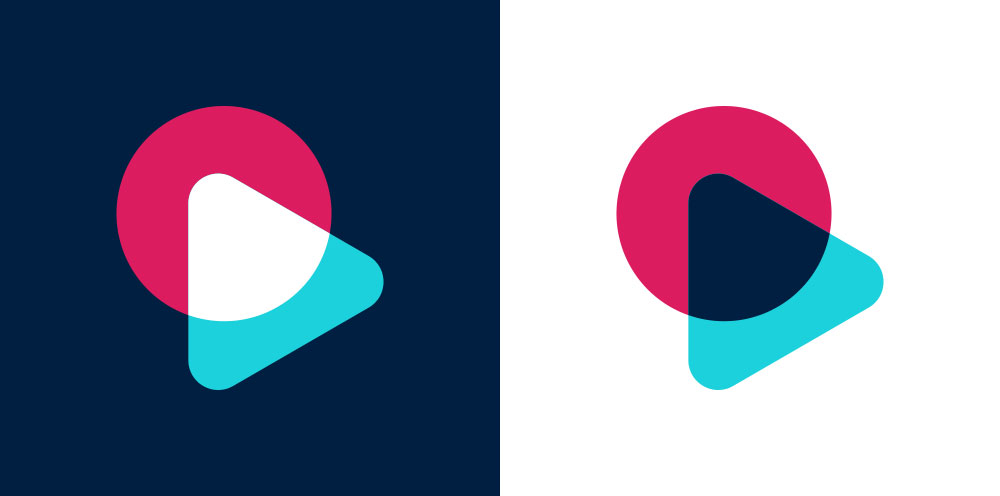 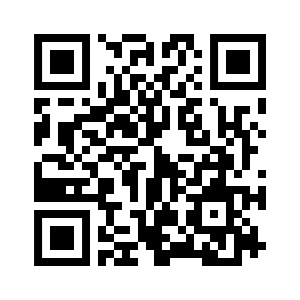 [Speaker Notes: https://hr.izzi.digital/#/repository/204]
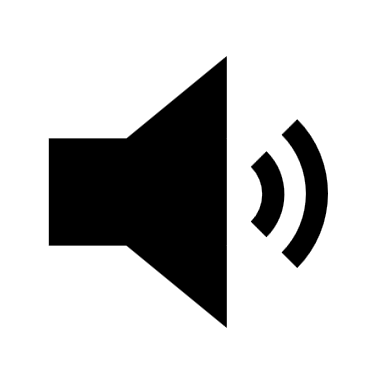 UNIT 1 FAMILY BUSINESS
MEET MY FAMILY
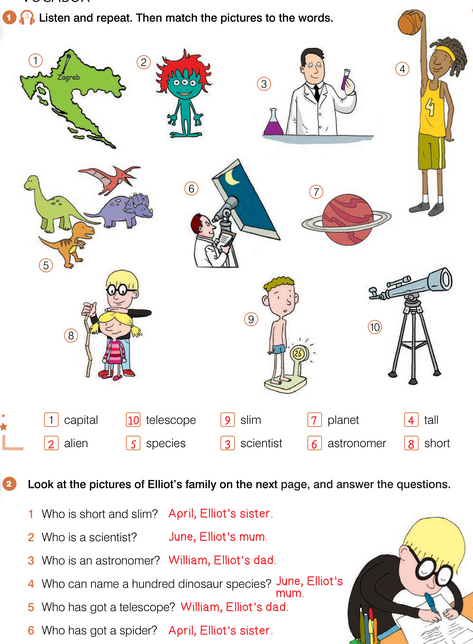 capital = glavni grad
alien = vanzemaljac
scientist = znanstvenik
tall = visok
species = vrste
astronomer = astronom
planet = planet
short = nizak
slim = mršav
telescope = teleskop
UNIT 1 FAMILY BUSINESS
MEET MY FAMILY
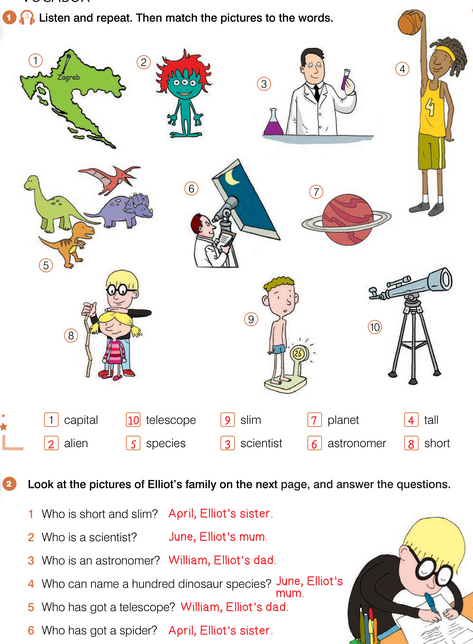 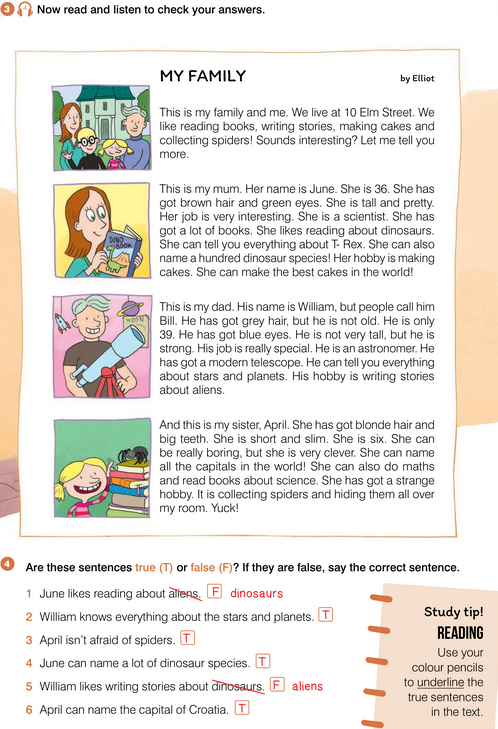 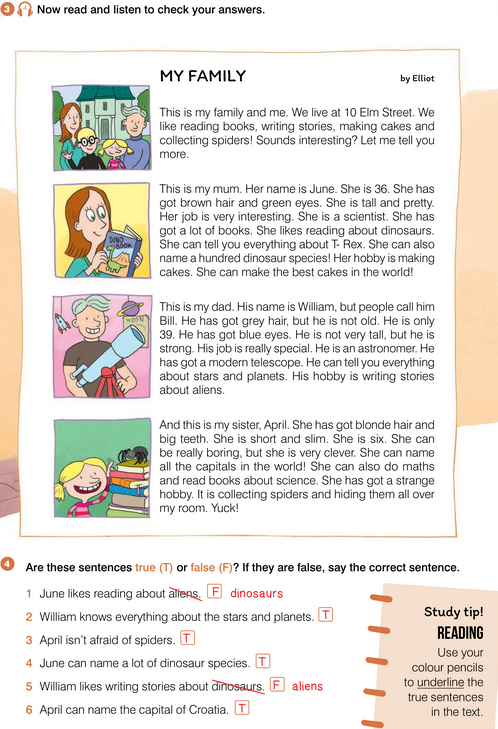 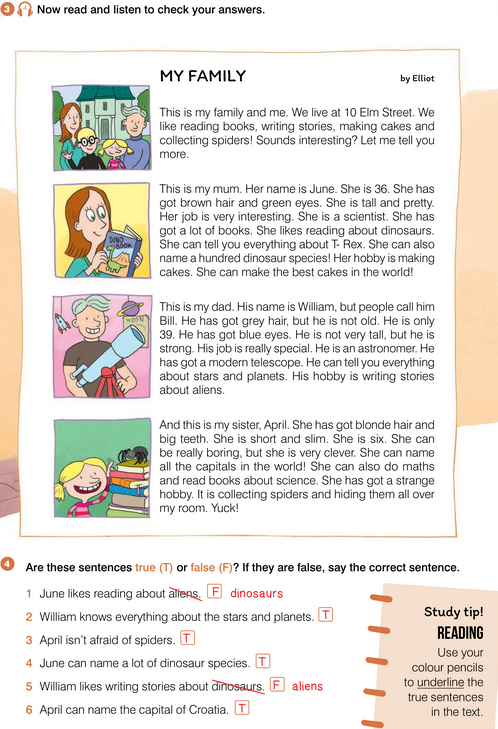 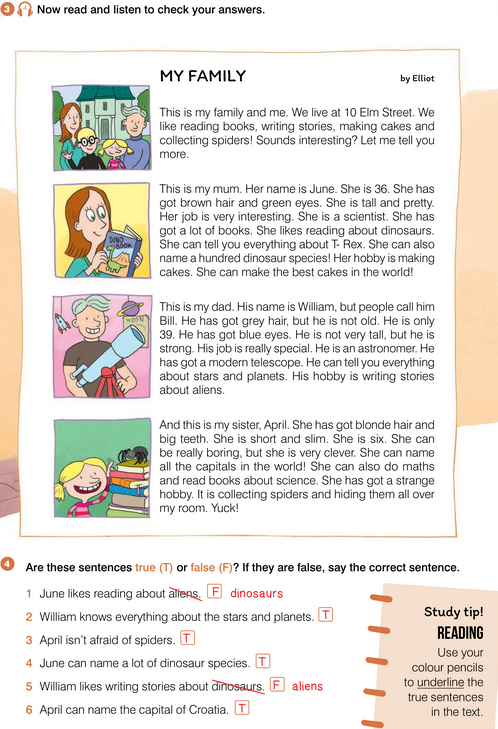 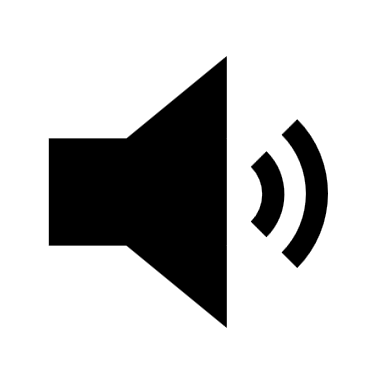 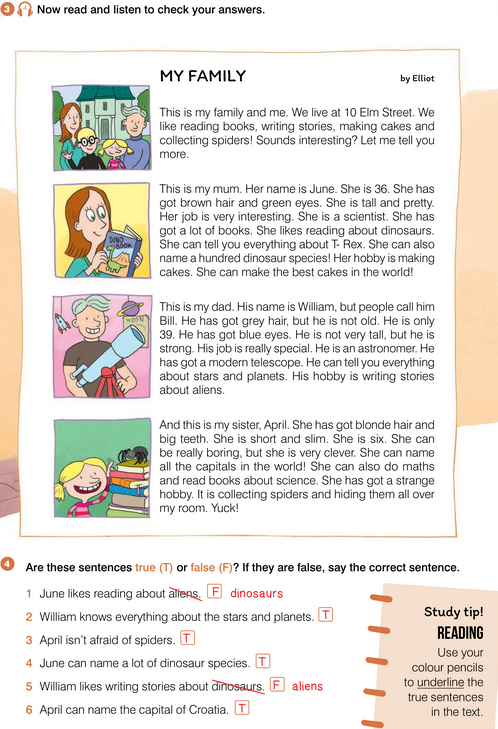 UNIT 1 FAMILY BUSINESS
MEET MY FAMILY
stories = priče
cakes = kolači, torte
collect = skupljati
spider = pauk
pretty = zgodna
job = posao
interesting = zanimljivo
scientist = znanstvenik
name = imenovati
grey = sivo
special = posebno
blond(e) = plavokos(a)
boring = dosadno
clever = pametan
strange = neobičan
hide = sakriti
UNIT 1 FAMILY BUSINESS
MEET MY FAMILY
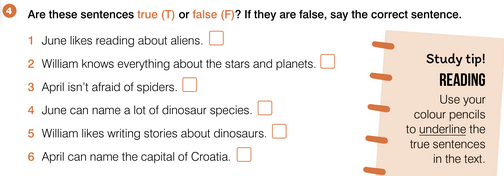 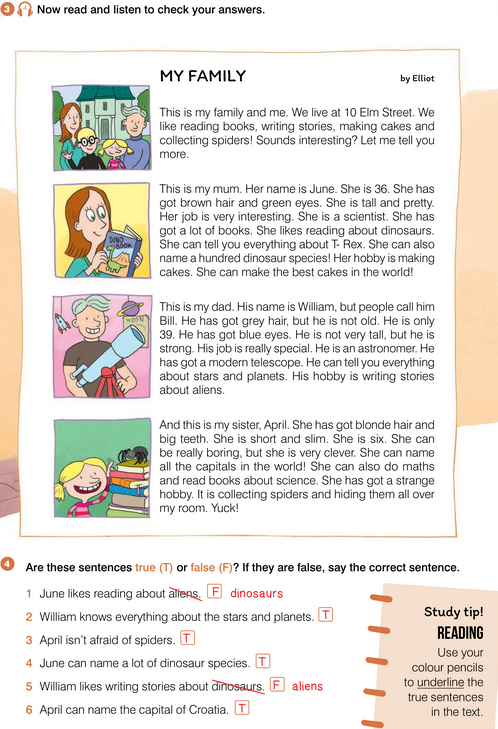 UNIT 1 FAMILY BUSINESS
MEET MY FAMILY
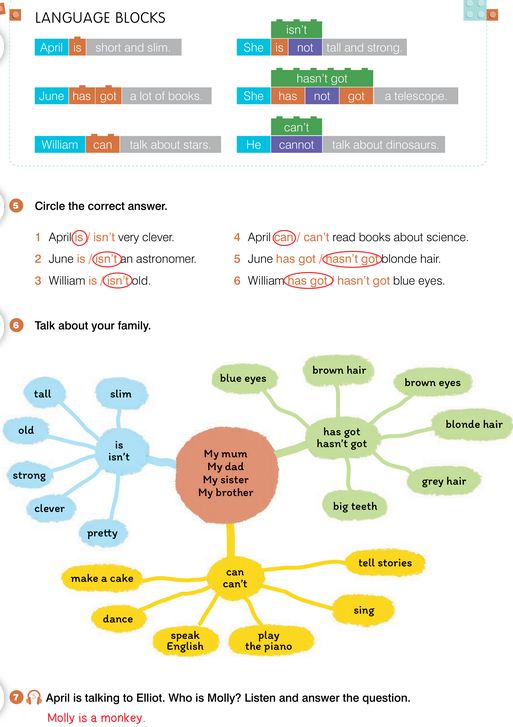 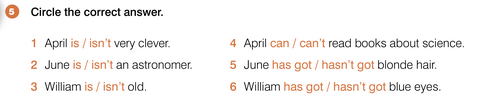 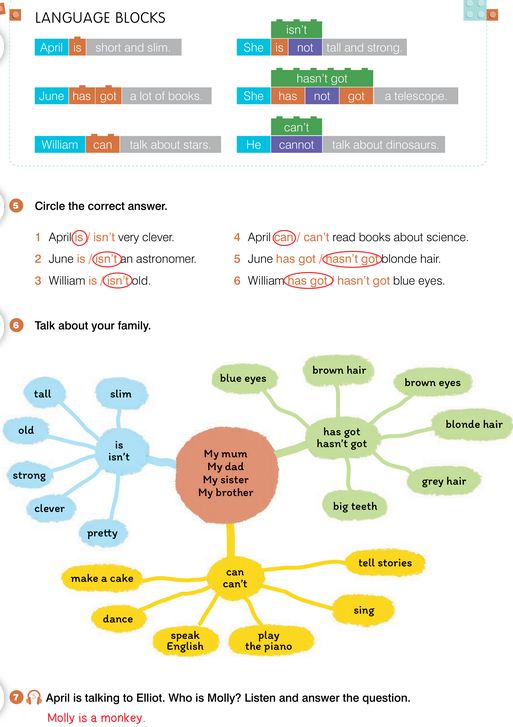 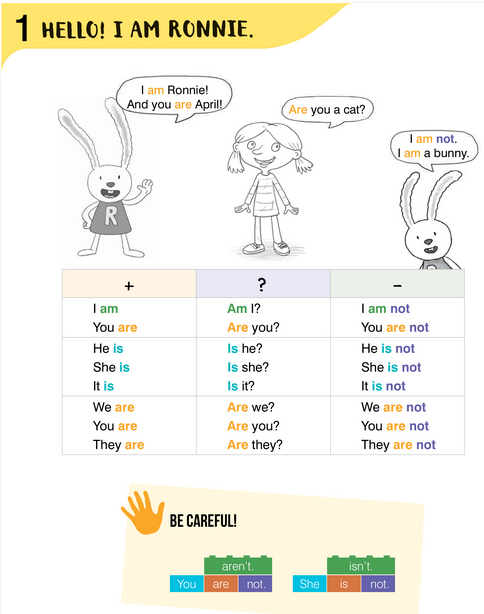 UNIT 1 FAMILY BUSINESS
MEET MY FAMILY
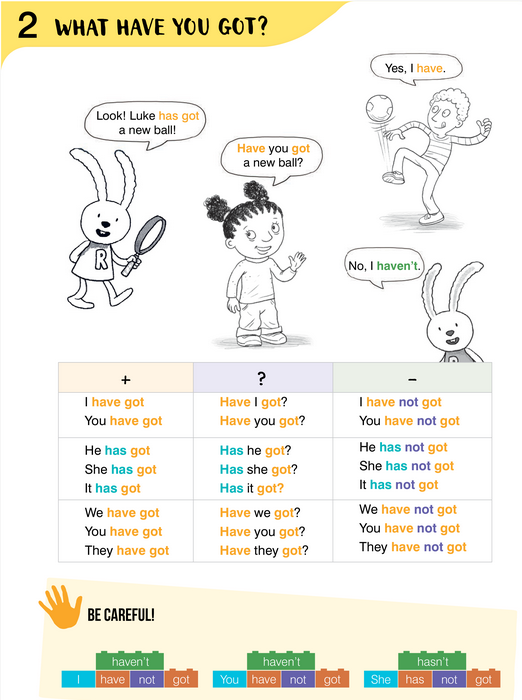 UNIT 1 FAMILY BUSINESS
MEET MY FAMILY
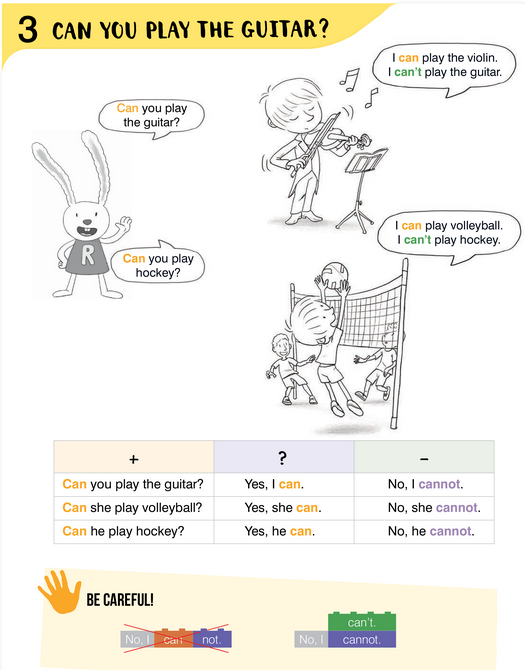 UNIT 1 FAMILY BUSINESS
MEET MY FAMILY
UNIT 1 FAMILY BUSINESS
MEET MY FAMILY
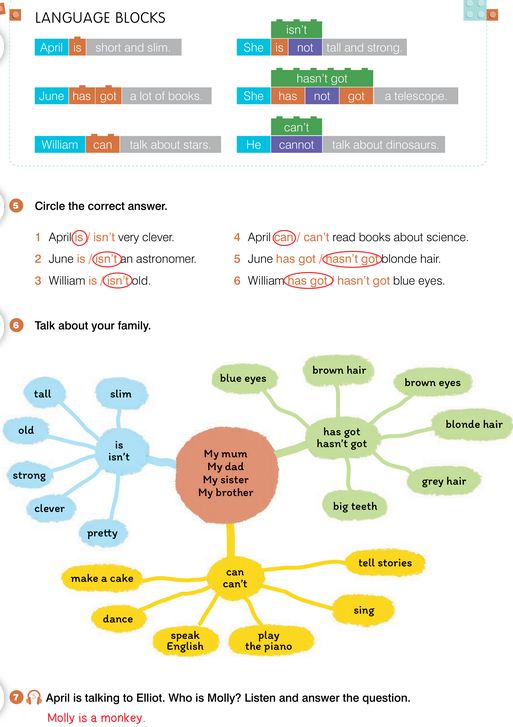 UNIT 1 FAMILY BUSINESS
MEET MY FAMILY
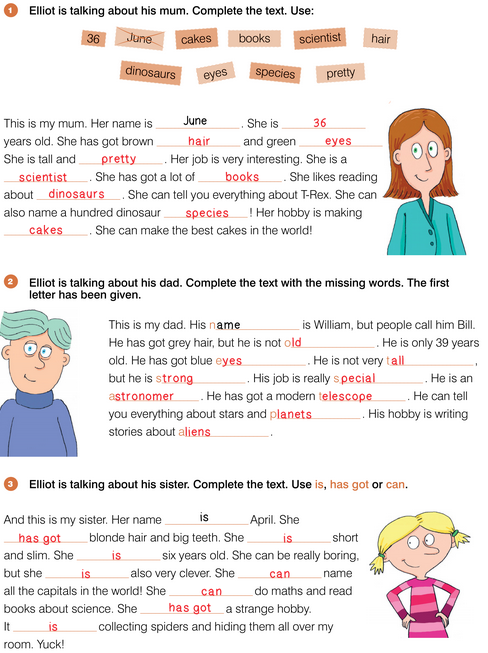 UNIT 1 FAMILY BUSINESS
MEET MY FAMILY
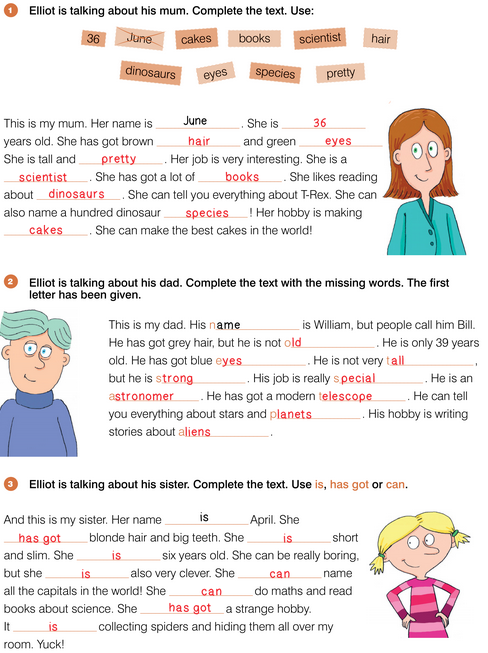 UNIT 1 FAMILY BUSINESS
MEET MY FAMILY
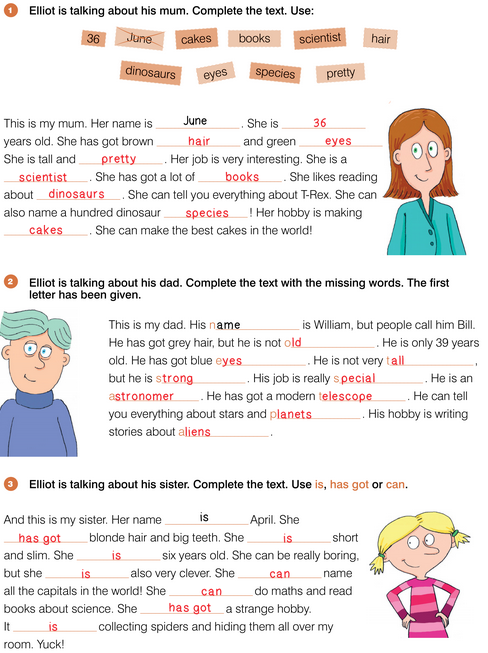 UNIT 1 FAMILY BUSINESS
MEET MY FAMILY
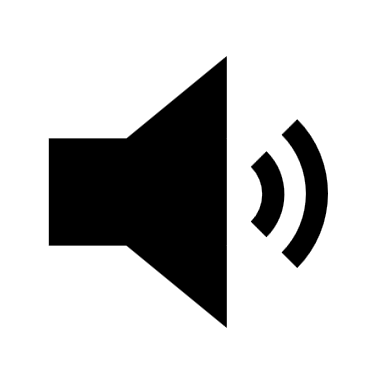 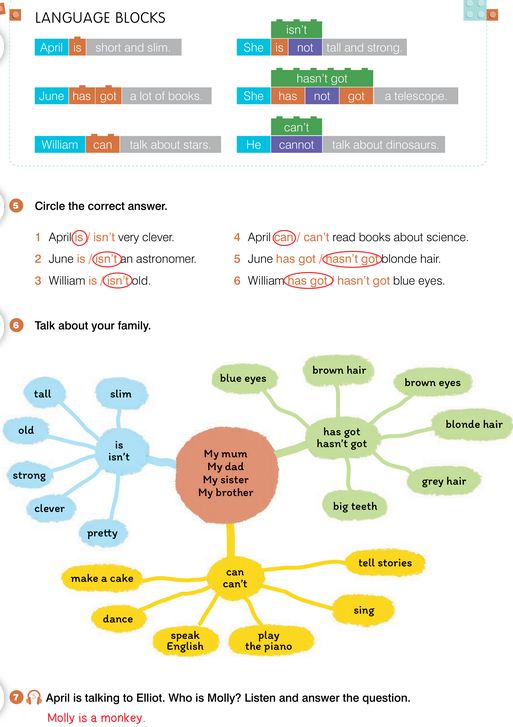 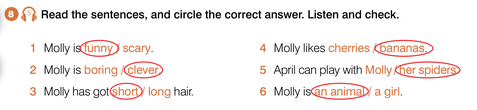 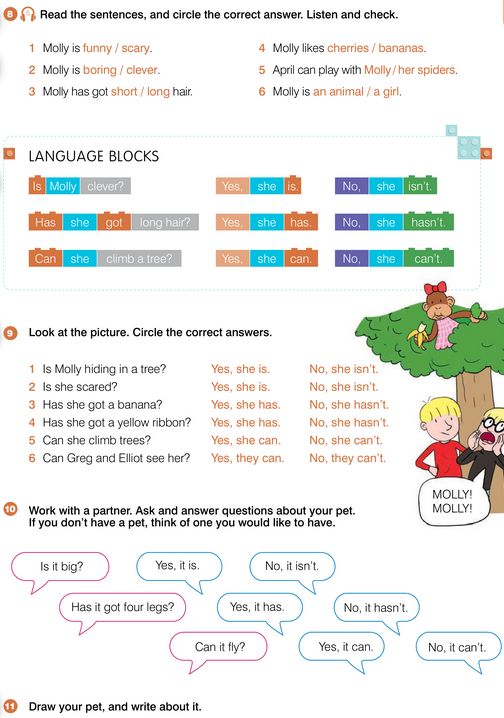 UNIT 1 FAMILY BUSINESS
MEET MY FAMILY
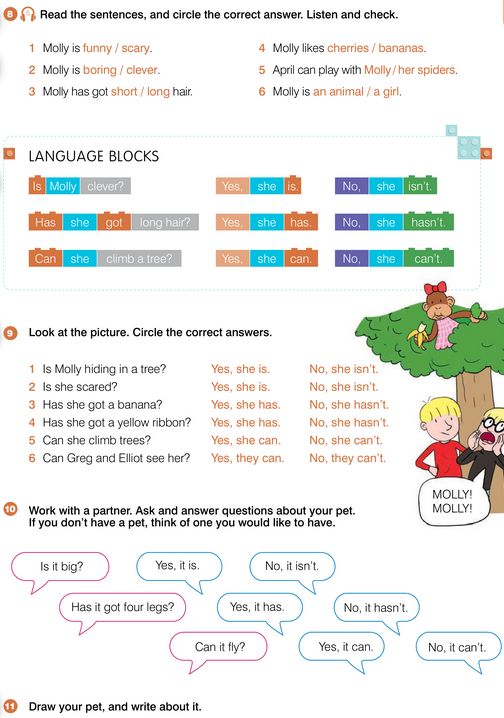 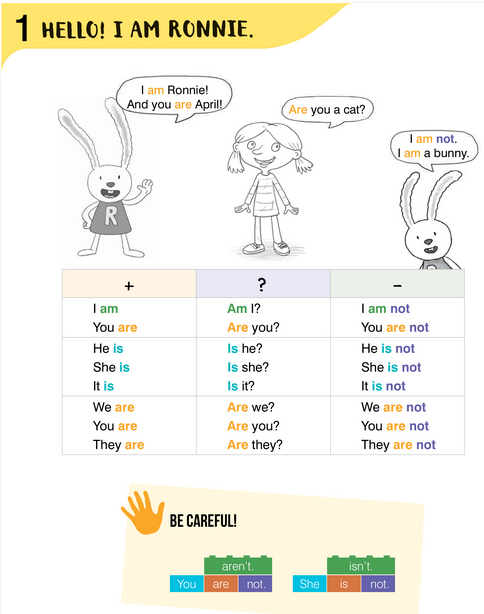 UNIT 1 FAMILY BUSINESS
MEET MY FAMILY
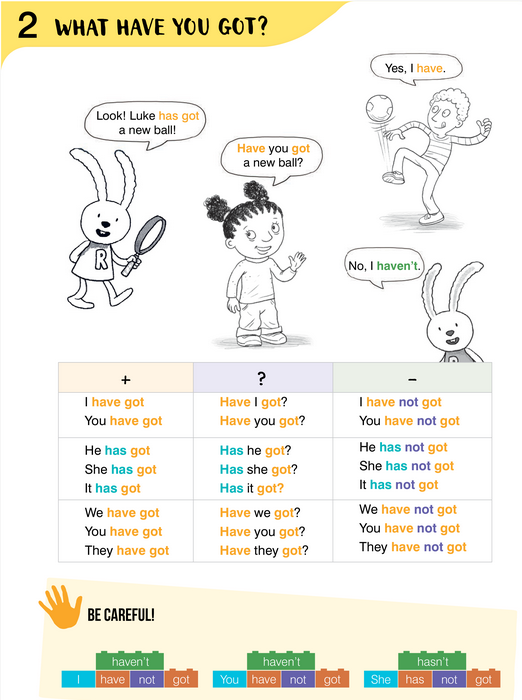 UNIT 1 FAMILY BUSINESS
MEET MY FAMILY
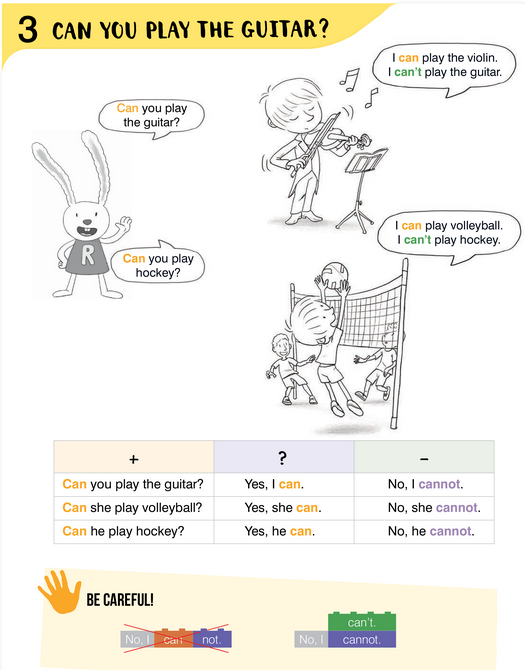 UNIT 1 FAMILY BUSINESS
MEET MY FAMILY
UNIT 1 FAMILY BUSINESS
MEET MY FAMILY
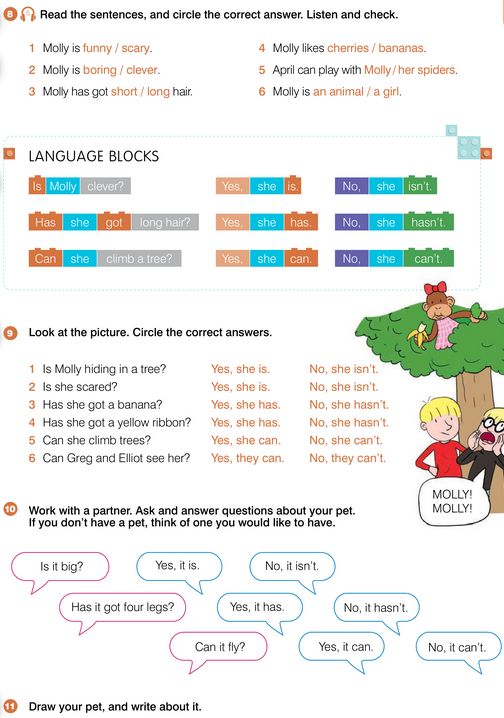 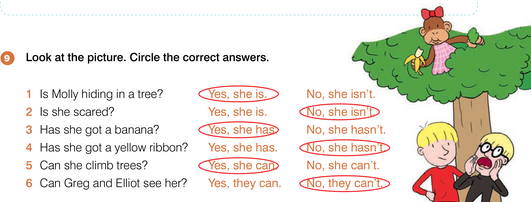 UNIT 1 FAMILY BUSINESS
MEET MY FAMILY
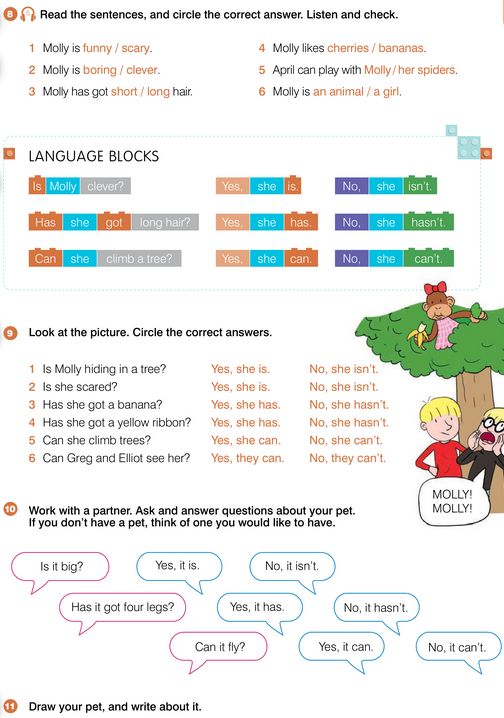 UNIT 1 FAMILY BUSINESS
MEET MY FAMILY
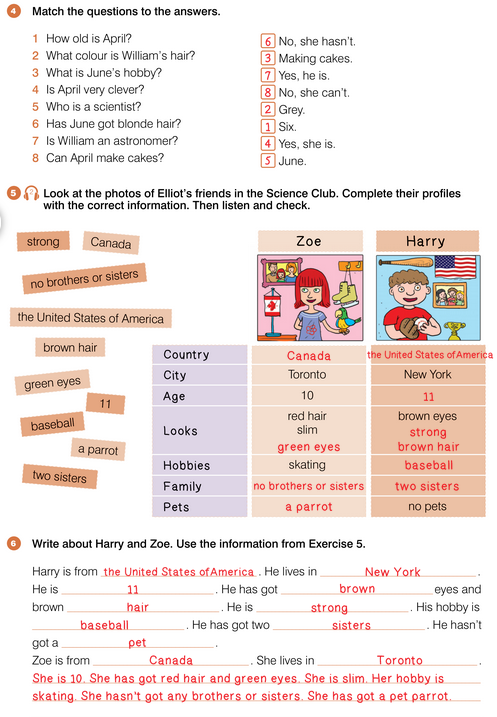 UNIT 1 FAMILY BUSINESS
MEET MY FAMILY
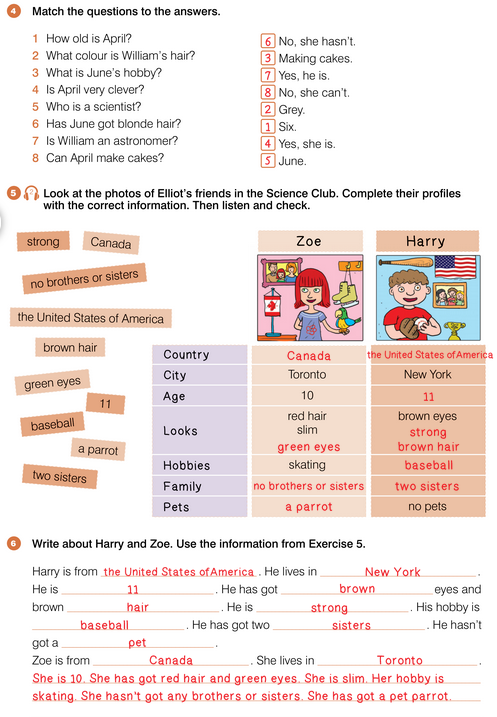 UNIT 1 FAMILY BUSINESS
MEET MY FAMILY
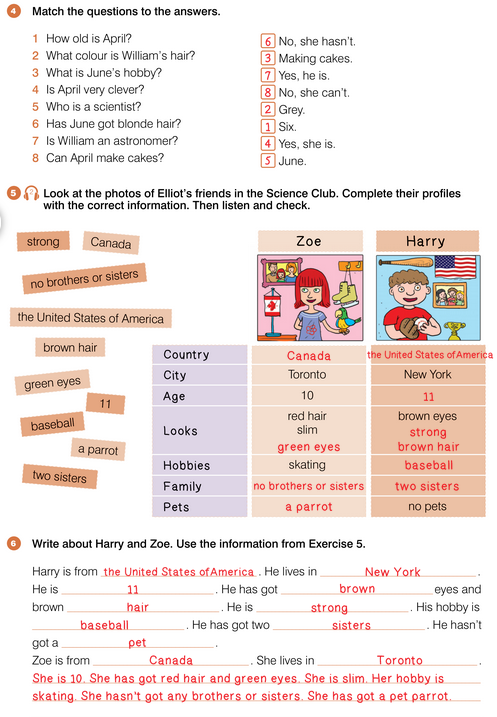 UNIT 1 FAMILY BUSINESS
MEET MY FAMILY
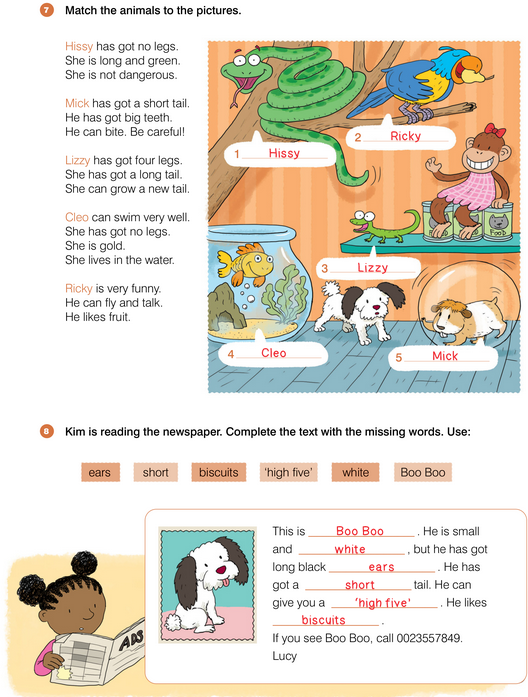 UNIT 1 FAMILY BUSINESS
MEET MY FAMILY
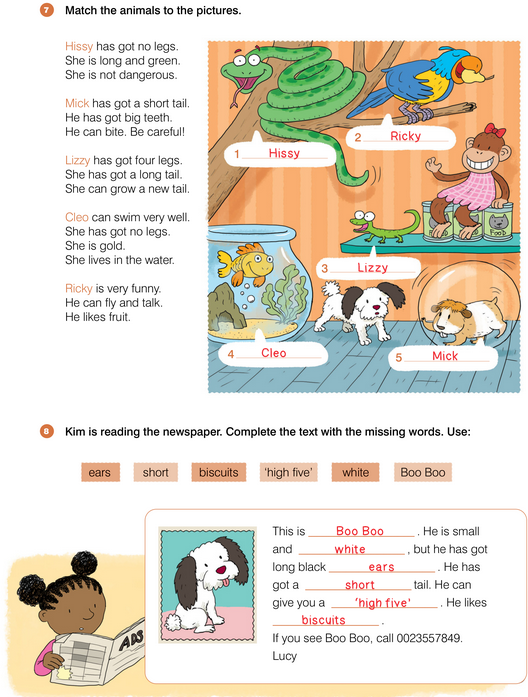 UNIT 1 FAMILY BUSINESS
MEET MY FAMILY
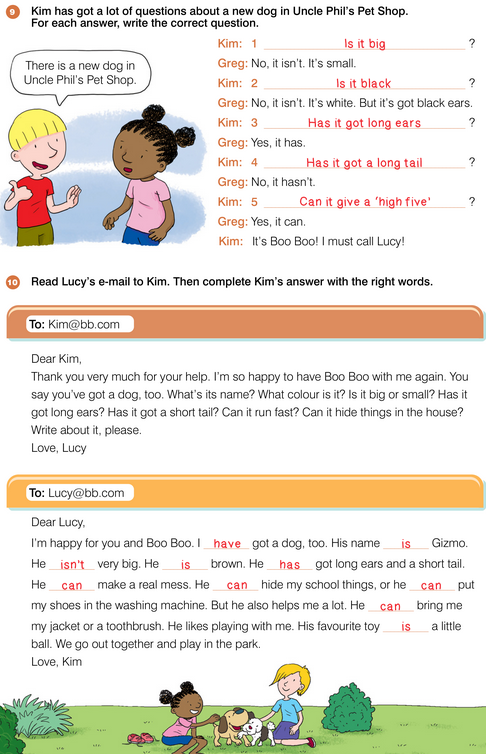 UNIT 1 FAMILY BUSINESS
MEET MY FAMILY
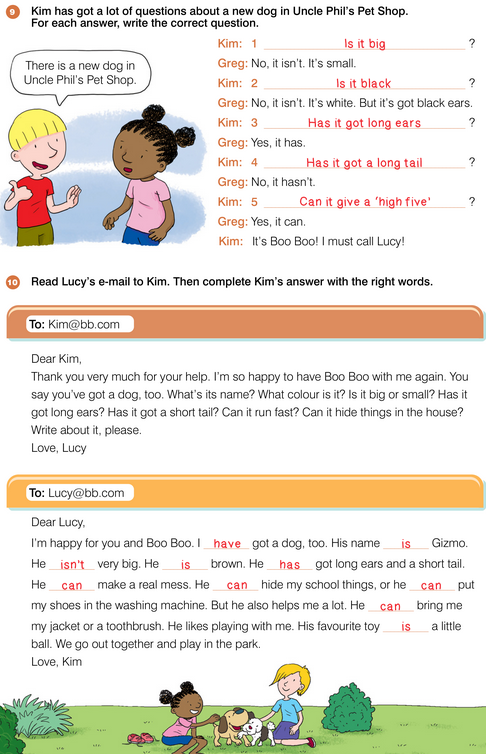